সবাইকে শুভেচ্ছা
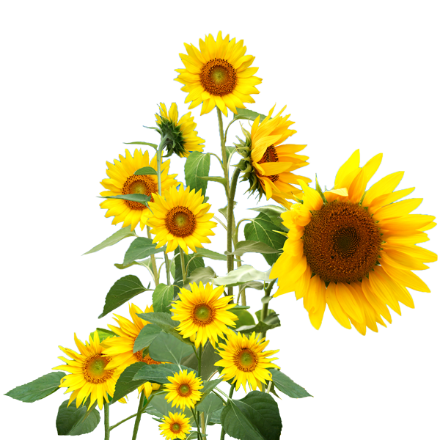 শিক্ষক পরিচিতি
আবু সালেহ মো ইউসুফ
সহকারি শিক্ষক 
দেবারাই সরকারি প্রাথমিক বিদ্যালয়
বিয়ানীবাজার, সিলেট
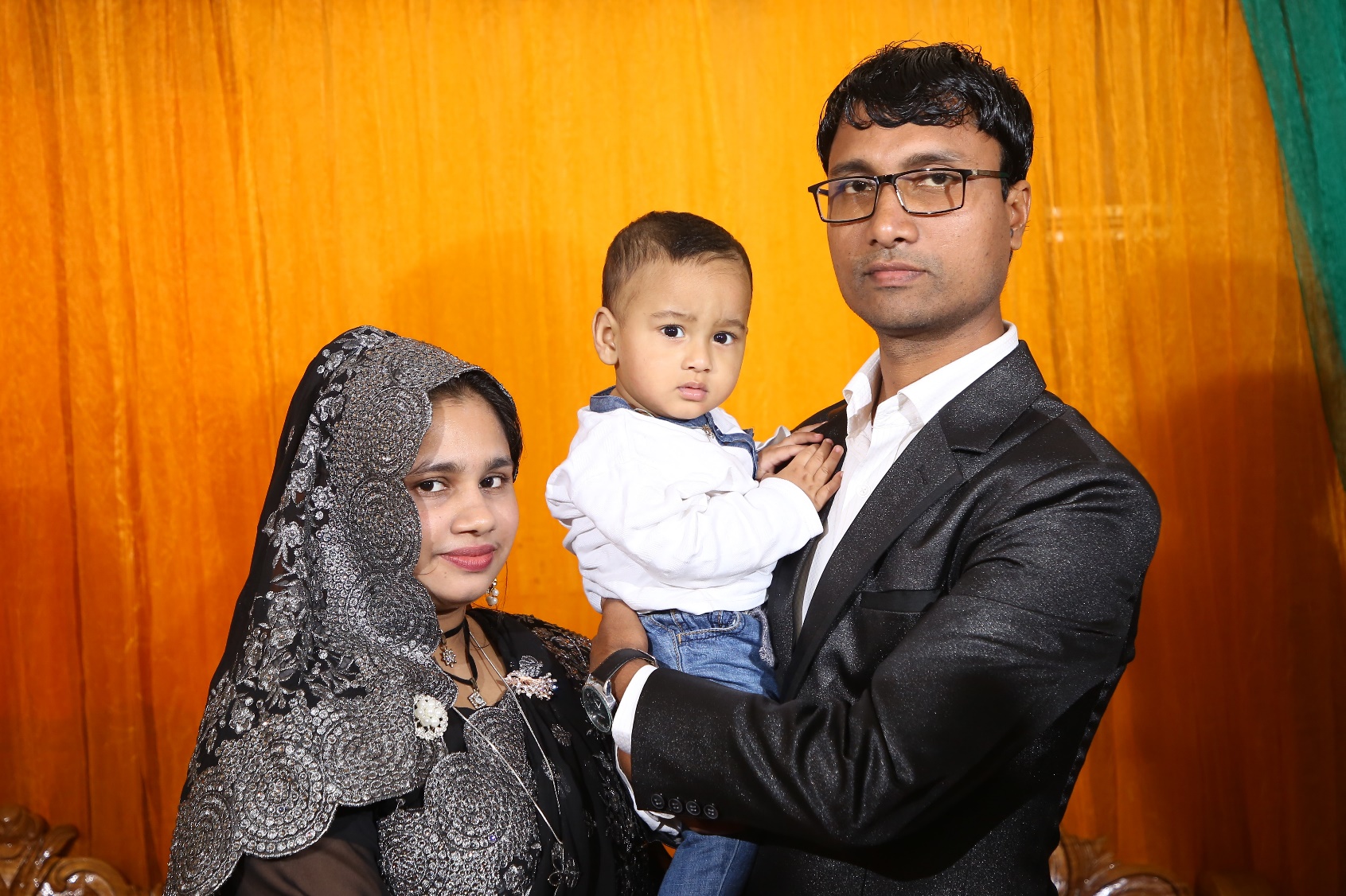 পাঠ পরিচিতি
বিষয়: প্রাথমিক গণিত
শ্রেণি: দ্বিতীয়
পাঠের নাম: যোগের ধারণা
সময়: ৩৫ মিনিট
শিখনফল
৯.১.১. উপকরণ ব্যবহার করে যোগ করতে পারবে।
৯.২.১. হাতে না রেখে দুই অঙ্কবিশিষ্ট সংখ্যা উপরে নিচে ও পাশাপাশি যোগ করতে পারবে
আজকের পাঠ
যোগ
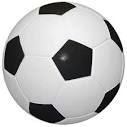 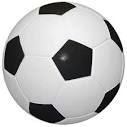 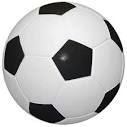 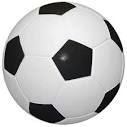 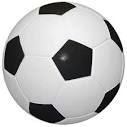 আরো
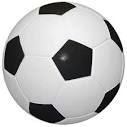 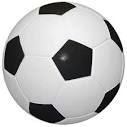 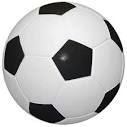 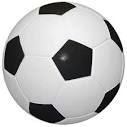 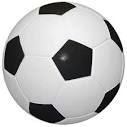 বাস্তব উপকরণ
কলম
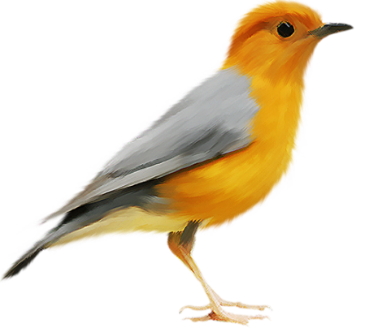 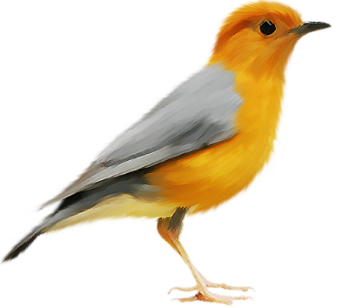 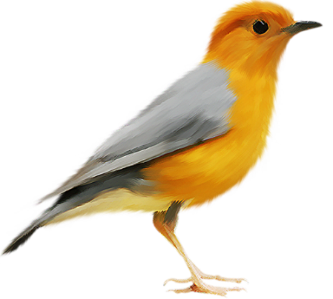 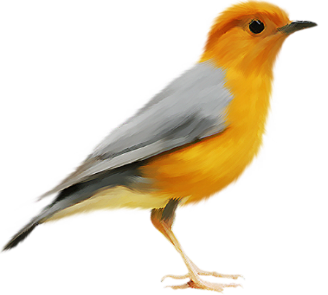 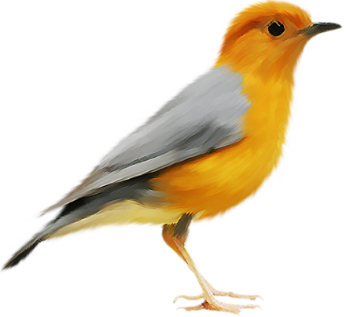 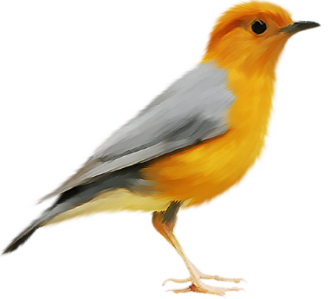 আরো
একত্রে
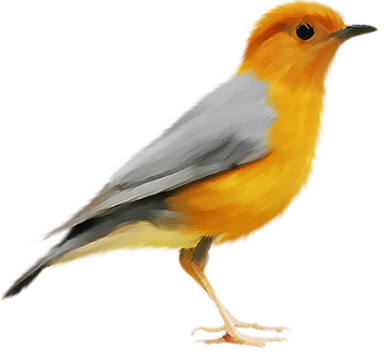 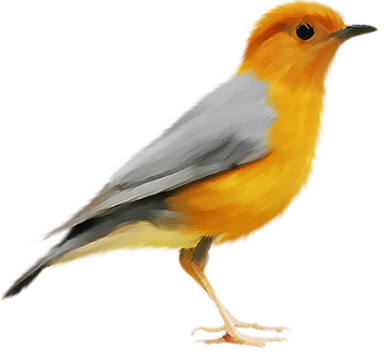 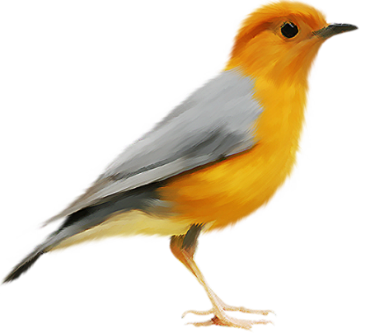 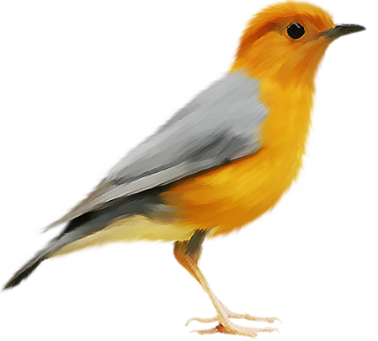 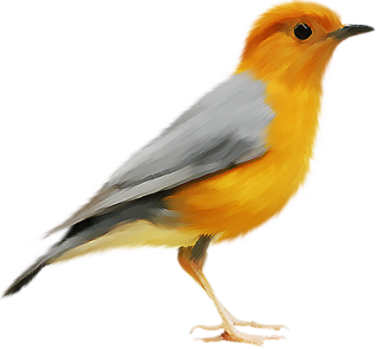 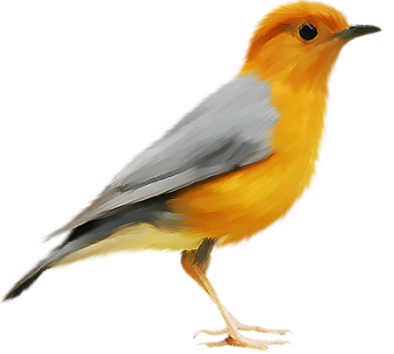 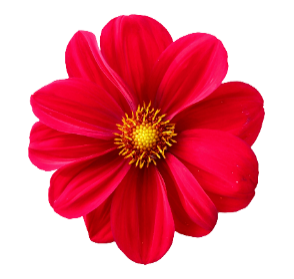 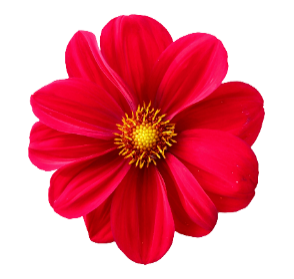 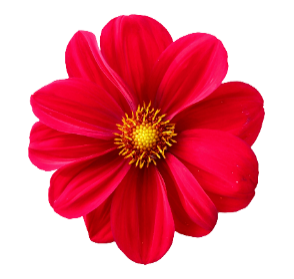 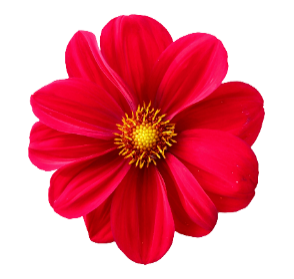 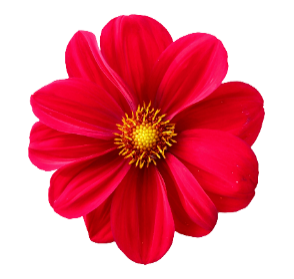 আরো
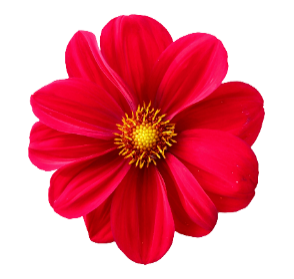 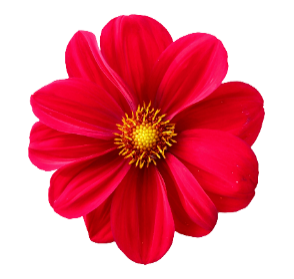 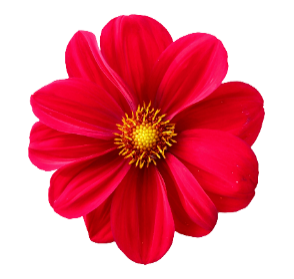 +
3
5
=
8
দলীয় কাজ
দল-১
৫০+০৩ =
৩৫+৩৩ =
দল-২
৪৫+২৩ =
১৪+৫১ =
দল-৩
৫৬+৪০ =
৮১+০৫ =
মূ্ল্যায়ন
৫৭+৪০  =
২০+৩৬ =
১০+৮০  =
৯৭
৫৬
৯০
পাঠ্যবই সংযোগ
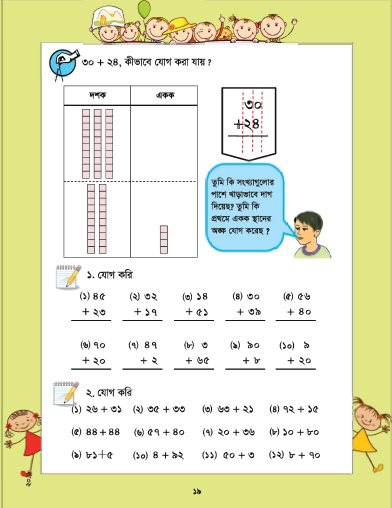 ধন্যবাদ
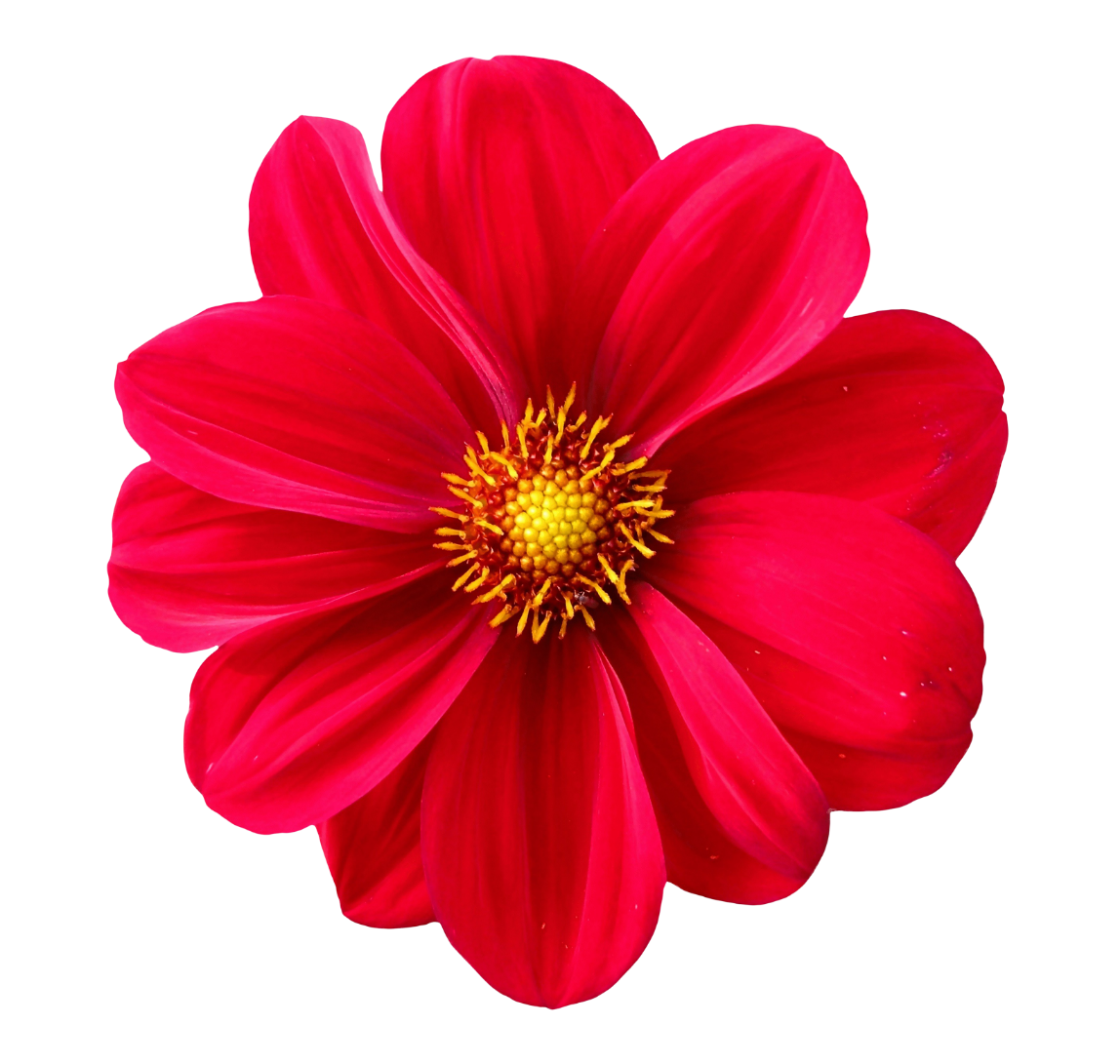